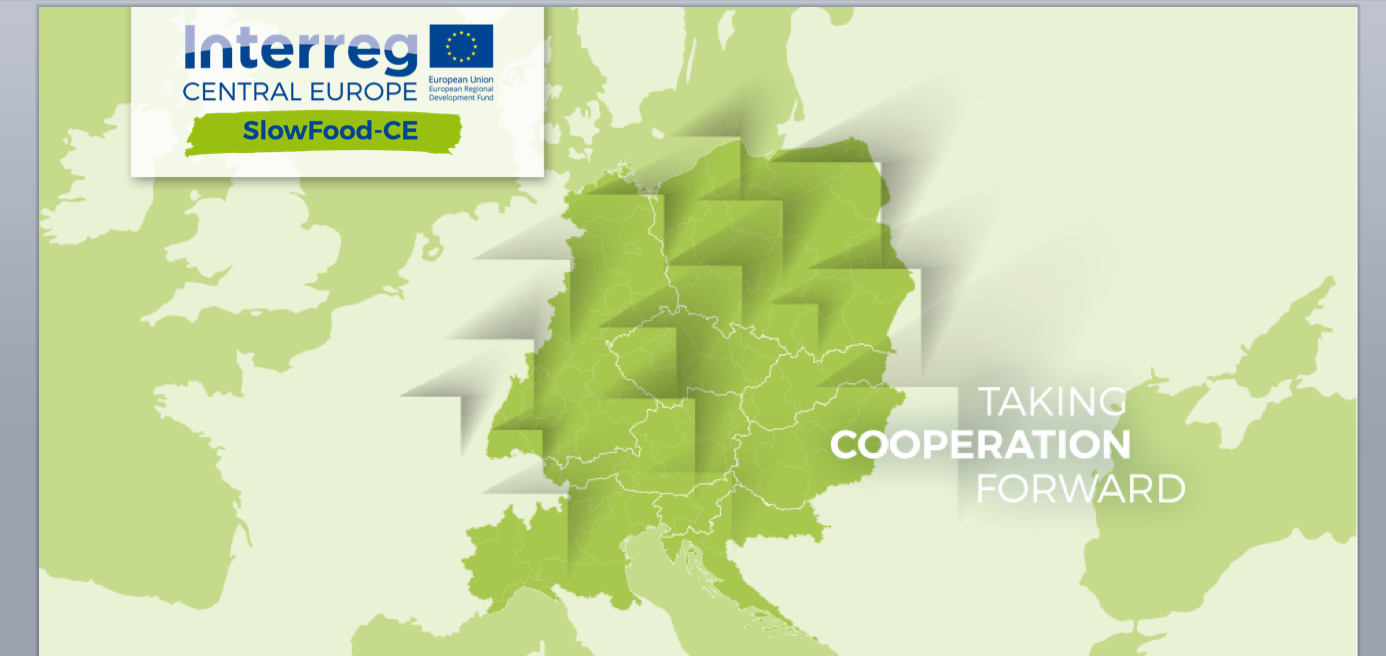 TRENING Identifikacije I Dokumentacije GCH 
(gastronomsko-kulturne baštine)
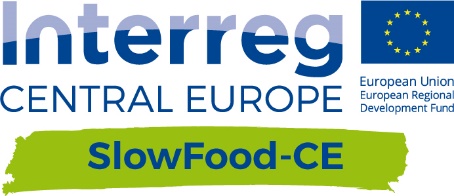 Trening identifikacije I dokumentacije GCH 
(gastronomsko-kulturne baštine)
Ciljevi treninga
Referentni teorijski okvir: Etno i bioraznolikost
Mapiranje
Uredsko istraživanje
Terensko istraživanje
Najbolje prakse i korisne informacije
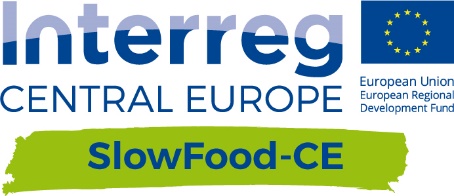 Ciljevi treninga
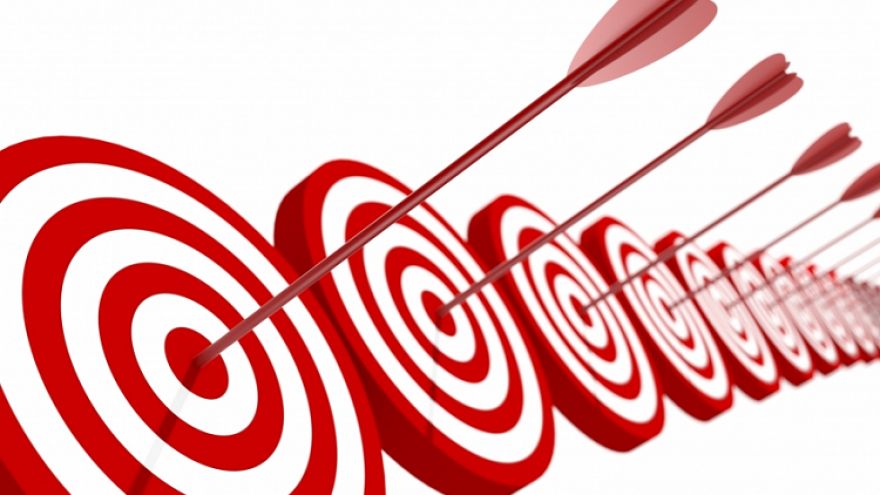 Cilj treninga je pružiti referentni tehnički okvir i metodologiju za vođenje mapiranja lokalnih gastronomskih naslijeđa, što je prva faza u razvoju Slow Food-CE: Projekt kultura, baština, identitet i hrana.
Trening je namijenjen osobama koje na lokalnoj razini provode mapiranje gastronomske baštine gradova i naselja koji su dio projekta, ali i za pružanje sadržaja, alata i praktičnih uputa za istraživanje gastronomsko-kulturne baštine različitim kategorijama korisnika: institucijama, poduzećima, profesionalnim udruženjima, civilnom društvu itd.
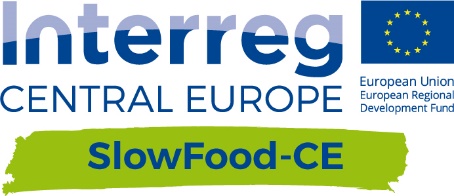 Trening identifikacije i dokumentacije GCH 
(gastronomsko-kulturne baštine)
Ciljevi treninga
Referentni teorijski okvir: Etno i bioraznolikost
Mapiranje
Uredsko istraživanje
Terensko istraživanje
Najbolje prakse i korisne informacije
Referentni teorijski okvir
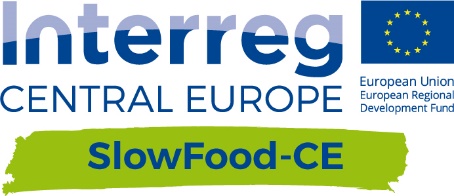 Projekt će raditi s etno-antropološke perspektive, prikupljajući životne priče i svjedočanstva s posebnim osvrtom na hranu i kulturu hrane. Posljednjih nekoliko godina konsolidacija gastronomije u znanstvenom okviru rezultirala je time da danas govorimo o gastronomskim znanostima kao "znanje i razumijevanje svega što se odnosi na čovjeka kao ono što jede" (Brillat-Savarin, 1825).
Drugim riječima, holističko znanje, definirano novim teorijama i metodologijama koje obuhvaćaju mnoge teme, od antropologije do ekonomije, od povijesti do prava, od agronomije do kemije. 
S tog stajališta, središnje mjesto među svjetskim problemima zauzela je temeljna uloga poljoprivrednih zajednica, branitelja etnoraznolikosti i bioraznolikosti u svjetlu kulturne i homogenizacije usjeva koju nameće globalizacija.
[Speaker Notes: Sostituire la foto di “etnobiodiversità”]
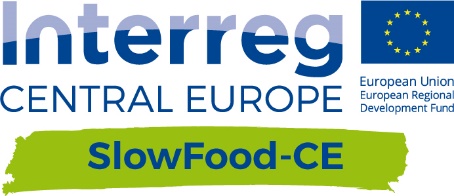 Etnoraznolikost
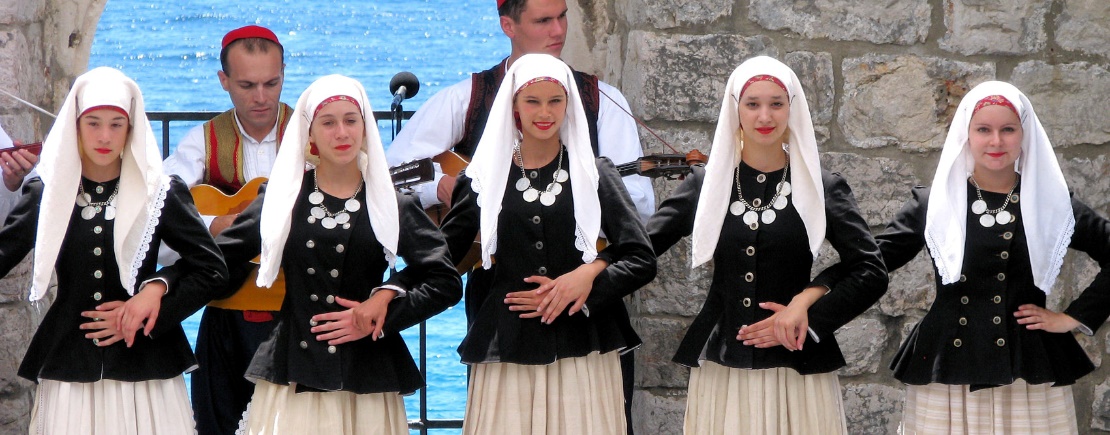 Pojam se odnosi na "kulturnu raznolikost" koja karakterizira različite ljudske zajednice koje naseljavaju Planet Zemlju.
Glavni elementi koji se kombiniraju za definiranje pojma etnobiološke raznolikosti su: 

jezici i dijalekti
sustavi srodstva
organizacija obiteljskog života 
religije, mitovi, obredi
prehrambene navike
[Speaker Notes: Per saperne di più: inseriamo solo se abbiamo a disposizione il materiale in lingua inglese]
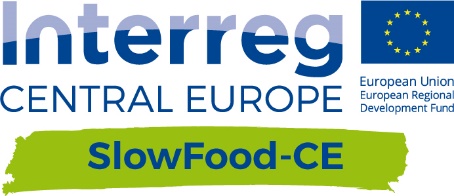 Bioraznolikost
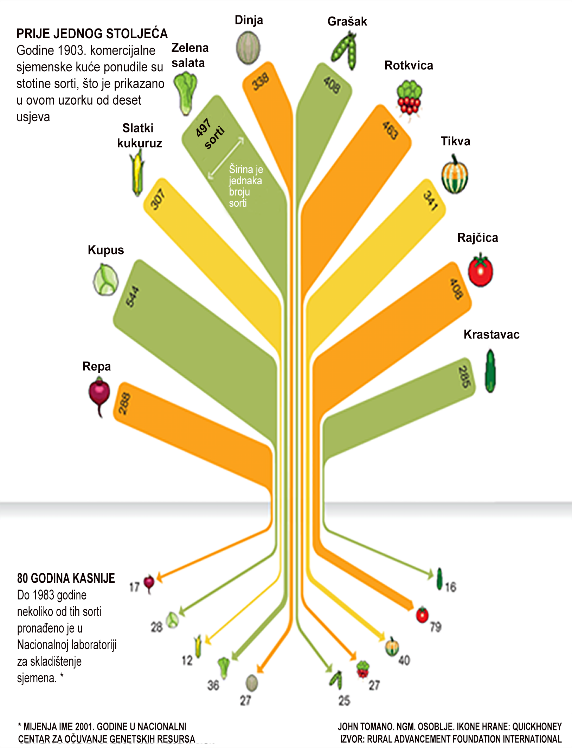 Pojam se odnosi na raznolikost života na različitim razinama, od najjednostavnijih (geni i bakterije) preko biljnih vrsta do najsloženijih (ekosustavi), koji se međusobno presijecaju, utječu jedni na druge i evoluiraju. Bioraznolikost omogućuje biljkama i životinjama da se prilagode klimatskim promjenama, napadima od parazita i bolesti te nepredviđenim okolnostima. Biološki različit sustav posjeduje antitijela koja reagiraju na štetne organizme i ponovno uspostavlja vlastitu ravnotežu. Sustav koji se temelji na ograničenom broju sorti je krhkiji.
Današnja tendencija prema globalizaciji potrošnje značajno doprinosi gubitku biološke raznolikosti u najširem smislu te riječi, odnosno gubitku lokalnih područja, tradicionalnih kultura koje se prenose generacijama, poznavanja biljnih i životinjskih vrsta, varijabilnosti namirnica i prehrambenih pripravaka, znanja o jestivim, prehrambenim, medicinskim, kozmetičkim i mnogim drugim svojstvima, povezanih s različitim životinjskim i biljnim vrstama.
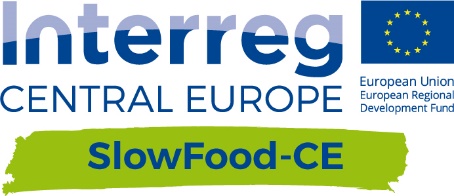 Trening identifikacije i dokumentacije GCH 
(gastronomsko-kulturne baštine)
Ciljevi treninga
Referentni teorijski okvir: Etno i bioraznolikost
Mapiranje
Uredsko istraživanje
Terensko istraživanje
Najbolje prakse i korisne informacije
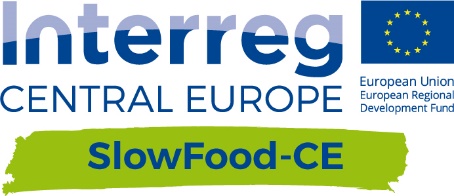 Mapiranje
Posebna tehnika mapiranja koja nadopunjuje aspekte etnobiološke raznolikosti s aspektima biološke raznolikosti razvijena je za potpunu dubinsku analizu različitih lokalnih konteksta koji sudjeluju u projektu Slow Food-CE: kultura, baština, identitet i hrana.

Pruža metode i alate korisne za identifikaciju nematerijalne kulturne baštine koju predstavlja lokalna hrana.

Tehnika je inspirirana konsolidiranim poznatim kao kulturno mapiranje i odnosi se na identifikaciju svega što se može naći u urbanom i peri-urbanom području koje je povezano s tradicionalnom proizvodnjom i potrošnjom hrane, te stoga predstavlja kulturni resurs vrijedan valorizacije.
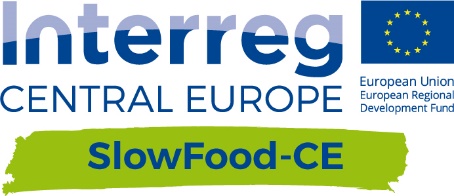 Mapiranje
Ciljevi

UTVRĐIVANJE i DOKUMENTIRANJE gastronomske kulturne baštine kao pokretačke snage lokalnog razvoja.
Točnije: 

 utvrđivanje tradicionalnih kulturnih i poljoprivrednih i  
    prehrambenih resursa lokalnih područja;
 procjena njihovog potencijala u smislu očuvanja lokalne  
    gastronomske kulturne baštine;
 procjena njihovog potencijala u smislu lokalne dinamike kao vrline, sa socio-kulturnog, ekološkog i ekonomskog stajališta.
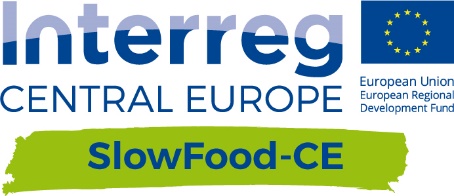 Mapiranje
Faze 
Uredsko istraživanje
Terensko istraživanje
Ciljevi
tradicionalni poljoprivredni i zanatski prehrambeni proizvodi
mjesta proizvodnje, distribucije i potrošnje
zanati i vještine
prakse/tehnike proizvodnje i potrošnje
alati za proizvodnju i potrošnju
Mapiranje
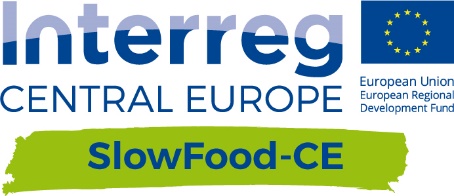 Postupak
Terensko istraživanje
Terensko 
istraživanje
Mapiranje
Uredsko istraživanje
Sažetak 
mapiranja
Distribucija 
podataka
Identifikacija 
ključnih svjedoka
Alati: 
Bibliografski, fotografski, audiovizualni i ikonografski izvori i njihova konzultacija



Rezultati: 
Izvještaj o rezultatima uredskog istraživanja koji sadrži: 
bibliografiju i popis ostalih dokumentarnih izvora 
opis lokalnog konteksta s povijesnog, kulturnog, ekonomskog i socijalnog stajališta
Alati: 
Istraživanja/konzultacije s LWG





Rezultati: 
kriteriji identifikacije
popis svjedoka
Alati:
Praktične upute za vođenje razgovora 
Upitnici/obrasci za intervjue 
Priručnik za anketara

Rezultati:
Video intervjui

Sastavljeni obrasci za intervjue
Alati:
Video intervjui
Sastavljeni obrasci za intervjue




Rezultati:
Izvještaj o rezultatima terenskog istraživanja koji sadrži: 
Popis nematerijalne kulturne baštine koja se valorizira
Procjene i zaključke za pilot akciju i transnacionalnu strategiju
Alati:
E-platforma 






Rezultati:
Model za mapiranje GCH-a
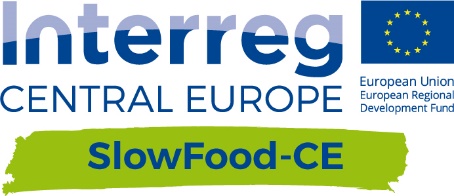 Trening identifikacije i dokumentacije GCH 
(gastronomsko-kulturne baštine)
Ciljevi treninga
Referentni teorijski okvir: Etno i bioraznolikost
Mapiranje
Uredsko istraživanje
Terensko istraživanje
Najbolje prakse i korisne informacije
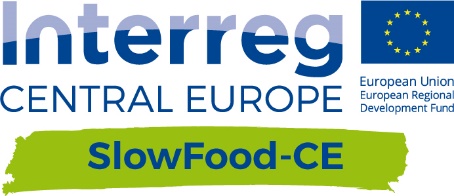 Uredsko istraživanje
Faza prije terenskog istraživanja sastoji se od rekonstrukcije povijesnog, kulturnog, društvenog i ekonomskog konteksta dotičnog lokalnog područja korištenjem prikupljenih izvora.

Provodi se prikupljanjem bibliografskih, arhivskih, fotografskih, audiovizualnih i ikonografskih informacija dostupnih u knjižnicama, arhivima, sveučilištima, studijskim centrima, umjetničkim galerijama itd.

Prvo razmišljanje odnosi se na odabir lokalnog područja za analizu (čija veličina može varirati ovisno o zemlji) na temelju raspoloživih resursa i sposobnosti za izravno uključivanje lokalnih aktera. 

Drugo, uredsko istraživanje mora biti funkcionalno za terensko istraživanje, dajući prednost funkcionalnosti i iscrpnosti. Identificirani izvori moraju biti precizni i korisni.
[Speaker Notes: Se possibile, fare un esempio utilizzando un quadro veneziano, città di progetto]
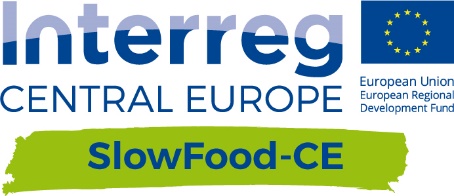 Trening o GCH identifikaciji i dokumentaciji
Ciljevi treninga
Referentni teorijski okvir: Etno i bioraznolikost
Mapiranje
Uredsko istraživanje
Terensko istraživanje
Najbolje prakse i korisne informacije
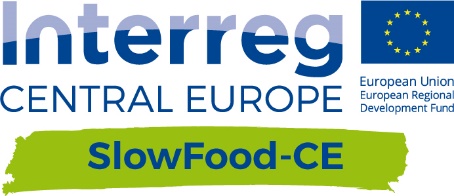 Terensko istraživanje
Ovo je praktična faza mapiranja. 
Prema predloženoj metodologiji, ona se sastoji od pripreme i izrade video intervjua za dokumentiranje usmenog i gestualnog znanja i vještina gastronomske kulturne baštine u dotičnim lokalnim područjima.
Priprema
intervjua
Produkcija intervjua
Katalogiziranje intervjua
Snimanje
Identifikacija ispitanika
Sažetak prikupljenih podataka
Montaža
Upitnik za intervju
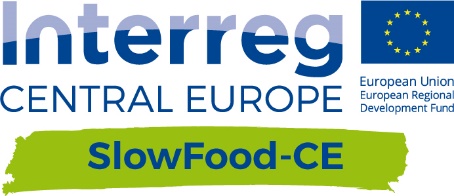 Priprema intervjua
Identifikacija ispitanika
Osobe za intervju
Čuvari tradicionalnih vještina i subjektivne/individualne narative; neki mogu biti i svjedoci posebno važnih povijesnih događaja i društvenih fenomena.
U slučaju kulturne gastronomske baštine, sljedeće se kategorije mogu razumno smatrati
posebnim sugovornicima*

kuhari i šefovi kuhinje
poljoprivrednici
uzgajivači stoke
ribari
obrtnici
prerađivači
prodavači poljoprivrednih i gastronomskih proizvoda
nastavnici u agrarnim/hotelijerskim školama, sveučilišni predavači i istraživači u poljoprivredi i stočarstvu 
lokalni povjesničari
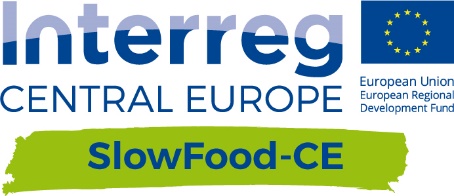 Priprema intervjua
Upitnici za intervju
Nakon odabira prikladnog vremena i mjesta za razgovor, istraživač postavlja pitanja ispitanicima i prikuplja njihove odgovore. 

Postoje različiti modeli intervjua koji se razlikuju prema stupnju slobode pitanja i odgovora. Glavni modeli su: strukturirani, polustrukturirani, nestrukturirani ili slobodni. 

Ovdje predlažemo polustrukturirani intervju u kojem anketar koristi popis pitanja, koja u osnovi služe kao vodič koji osigurava to da razgovor ostane fokusiran na središnju temu. Pitanja su otvorena, a cilj je istražiti događaj, situaciju, činjenicu ili proizvod što je moguće detaljnije; pitanja ne bi trebala slijediti fiksni poredak, već tijek rasprave, prilagođavajući se situaciji i njezinom smjeru s najvećom fleksibilnošću.
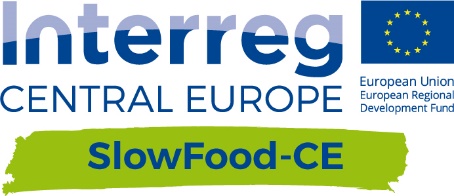 Priprema intervjua
Priručnik dobrog anketara

Nemojte pritiskati ispitanika s previše pitanja.
Nemojte prekidati kada on ili ona govore
Pogotovo ako se radi o starijim osobama, ostavite ispitanicima vremena da razmisle prije postavljanja novog pitanja. Pričekajte sekundu ili dvije jer, često, ispitanik može povratiti vlastitu misao i dovršiti odgovor daljnjim dragocjenim detaljima.  
Slušajte! Sposobnost slušanja je temelj, osobito tijekom intervjua. Ispitanici nam daju svoje vrijeme, svoja sjećanja i osjećanja: moramo ih slušati i dati im vrijeme koje im je potrebno da formuliraju potaknutu priču.
Pozdravite priču ispitanika znatiželjom i iskrenošću, čak i ako je odgovor različit od onog koji ste očekivali: stvarnost se često razlikuje od načina na koji je zamišljamo! U usta ispitanika ne smijemo stavljati riječi koje želimo čuti kako bismo ispunili vlastita očekivanja.
Nemojte davati ispitaniku dojam da ste u žurbi: kada organizirate intervju ostavite sebi dovoljno vremena. Detaljnije intervjuiranje osoba o načinu na koji su živjeli vlastiti životopisni i profesionalni život zahtijeva vrijeme, recimo sat ili sat i pol.
Isključite telefon prije početka razgovora!
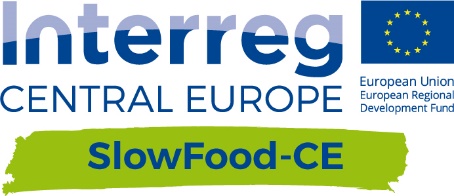 Priprema intervjua
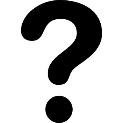 Koliko intervjua treba provesti?

Moguće je razmisliti o oko 20 intervjua, iako je to samo gruba procjena, koja se može povećati ili smanjiti u skladu s dokumentacijskim potrebama svakog lokalnog konteksta.
Hipotetski govoreći, za provođenje kvalitativnih istraživanja moguće je dokumentirati gastronomsku tradiciju grada i njegovog lokalnog područja putem intervjua s
4/5 poljoprivrednika (tržišni vrtlari, vinogradari itd.)
2/3 kuhara/ugostitelja
1/2 uzgajivača stoke
1/2 proizvođača sira
1/2 mesara
2/3 pekara, slastičara
3/4 prodavača hrane: trgovci i vlasnici prehrambenih trgovina, kafića, dućana s namirnicama itd.
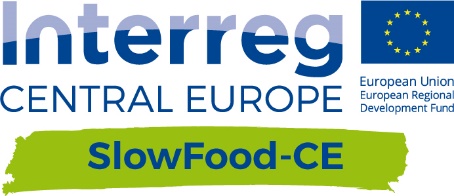 Priprema intervjua
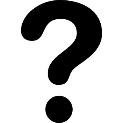 Koliko dugo intervju treba trajati?
Iako se intervjui mogu razlikovati po duljini, preporučujemo da svakom ispitaniku posvetite oko sat vremena, što odgovara videu od oko 30/40 minuta.

Dužinu svakog pojedinačnog intervjua također treba uzeti u obzir u odnosu na ukupni broj intervjua. Konačni cilj je postići dosljedno, komunikativno učinkovito mapiranje.
 
Titlovi
Engleski titlovi nisu obavezni, ali preporučujemo njihovo korištenje. 

Međutim, svaki intervju obvezno mora pratiti sažetak i vremenski kod na engleskom jeziku (vidi obrazac za intervju 1).
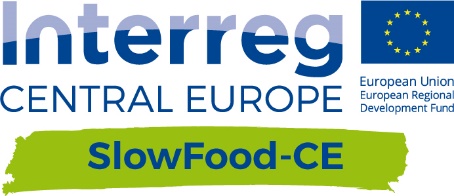 Produkcija intervjua
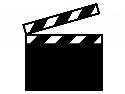 Snimanje
Napomena za voditelja:
prikazati video tutorijal
Moodle tečaja
Montaža
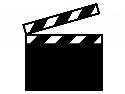 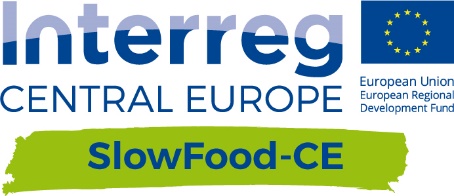 Katalogiziranje intervjua
Za katalogiziranje svakog intervjua i video datoteke potrebno je prikupiti podatke o ispitaniku (osobne podatke) i njegovo/njezino svjedočenje (okolnosti, sadržaj itd.) u obliku intervjua 1


Osim toga, ako je intervju povezan s određenim proizvodom ili proizvodnom tehnikom, također je potrebno sastaviti obrazac za intervju 2, koji dolazi u tri verzije

Proizvod životinjskog podrijetla
Proizvod biljnog podrijetla
Prerađeni proizvod